PRE-APPLICATION CONFERENCE: Part 3 of 4topic: budget pitfallsMBDA Business Center Program Notice of  funding opportunity announcement MBDA-OBD-2022-2007282May 10, 20222:00 – 3:00pm EsT
Teleconference Protocol
Phones should be placed on mute  
Questions are prompted at designated times and coordinated through conference operator  
Teleconference focused on MBDA Business Center Program Notice of Funding Opportunity Announcement    
Keep questions relevant to the topic at hand 
If you are a business and not a potential applicant, please visit a MBDA Business Center at mbda.gov  
Avoid duplicating questions
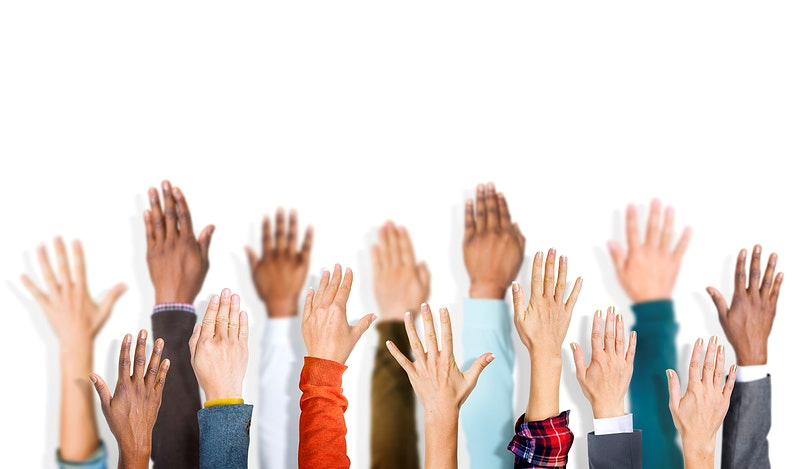 Overview
Teleconference Protocol 
Important Dates  
MBDA Alignment & Authority
Notice of Funding Opportunity Announcement 
Budget Pitfalls
SF-424 
SF-424A
SF-424B
Sample Project Narrative
CD-511
SF-LLL
Agency Contact
Q&A
Thank You
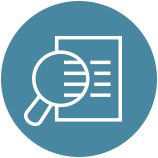 Important Dates
CFDA #11.805, Business Center  
Competition  
Published Date: April 18, 2022
Deadline Date: June 2, 2022 at 11:59 P.M., E.S.T.  
Electronic applications only 
Anticipated Award   
Start Date:  September 1, 2022
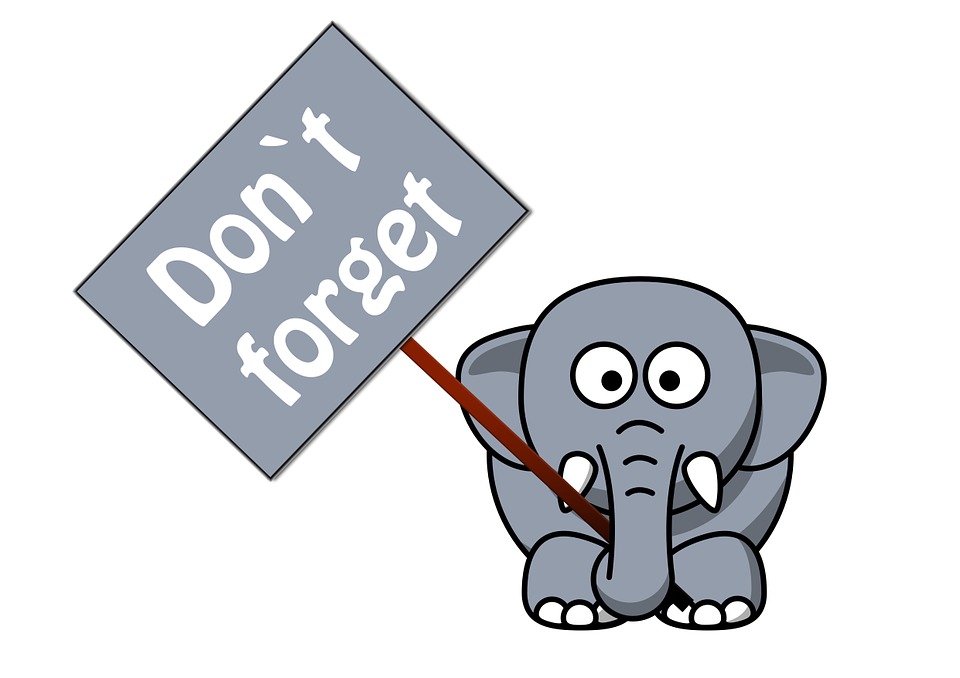 MBDA Strategic Alignment
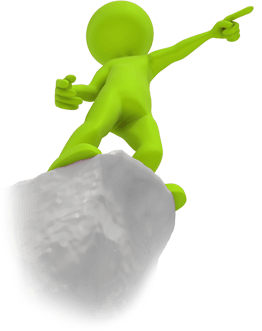 Vision
MBDA is the champion for minority business enterprises
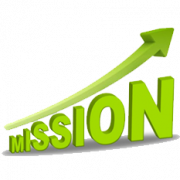 Mission
To promote the growth of 11 million minority  business enterprises
Strategy
To increase the number of MBEs and their gross revenues
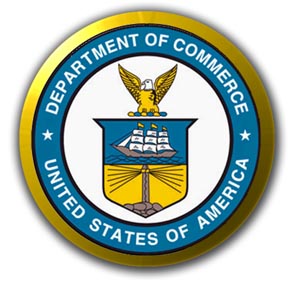 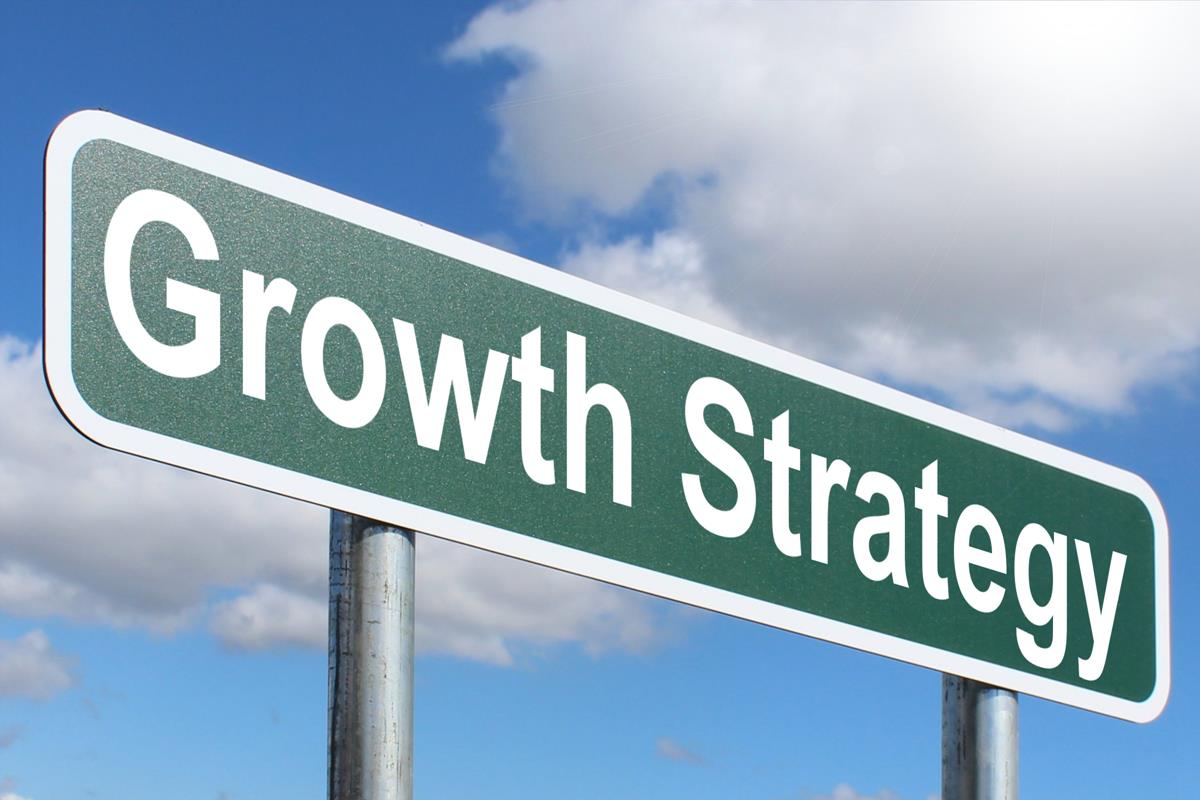 5
Program Authority
The statutory authority for this program is the Minority Business Development Act (“MBDA Act”), 15 U.S.C. §§ 9501-9598, specifically, §§9521-26 and 9598.
Missing Budget Year for the entire segment of the Award Cycle (i.e. 1-2 years. vs. the entire 4 years and the required SFs for each of those programmatic years)
Transposing Numbers
Alignment of SF 424, 424A, & Budget Narrative
Proposing more funding than allocated for the Award Year and Cycle
Not proposing the full amount of funding allowed in a given year of the budget cycle
Completion of Standard Forms (SF) and Budget Narrative for 3 Years and 10 Months; SF-LLL, and Signed Commerce Department CD-511
Register in the SAM, BEFORE submitting an application (Please DO NOT WAIT until the last minute) – This critical action can take at least two weeks to process
What are some of the Common Mistakes & Budget Pitfalls?
What are the Standard Application Forms?
Standard Applications: Please refer to the application package available through Grants.gov. Also, please review each form to determine which is required with a submission. Each applicant may not be required to submit all forms listed, depending on the project type or the applicant type.
What is the SF-424 and Why Do I Need to Complete and Sign this Form?
Must be signed by the Authorized Representative. 
Electronic signatures submitted through Grants.gov satisfy this requirement. One form will cover all funding periods.
SF-424
Can you explain the 
Budget Information: Non-Construction Programs and why it MUST be submitted for all budget periods?
SF-424A
SF-424A
What is aSigned SF-424B
Assurances for Non-Construction Programs. Budget Narrative must be completed and submitted for all non-construction applications. Must be signed by the Authorized Representative.
SF-424B
What exactly is the Signed CommerceDepartment CD-511?
This is a Certification Regarding Lobbying. It is also, a Certification regarding debarment, suspension, and other responsibility matters, drug free workplace requirements, and lobbying. It MUST be signed by the Authorized Representative.
Sample CD-511
SF-LLL – Disclosure ofLobbying Activities
What’s involved withthe Budget Narrative?
The applicant MUST provide a detailed justification for ALL budget items in sufficient detail to enable the proposal reviewers to evaluate the appropriateness of the funding requested (e.g., Staffing, Infrastructure, Work Activities, Materials and Supplies, Equipment, etc.)
The budget justification MUST be broken out and detailed using the same budget categories and align with the completed SF-424.
ALL Total Costs on the Budget Narrative must match and align with the SF-424 and SF 424A; 
And… The Budget Narrative MUST have the same correct Federal and Non-Federal (if applicable)
If the applicant will charge fees or generate income in connection with the operation of the project, it MUST provide a description of the types of fees it proposed to charge.
Fees that are not a fee for service, client fee, or membership fee must be approved by MBDA.
Each applicant MUST include in its budget forms and narrative travel costs for (2) key personnel to attend the events included below. In the event that the COVID-19 pandemic continues to cause limitations on travel and gatherings, the events will be virtual:
National Minority Enterprise Development Week
National Training Conference
NOAA Grants Management Workshop (Years 1&3)
Note: Please refer to section VIII “Other Information” of this NOFO for additional information pertaining to required travel.
What are the Required Travel Items?
Applicants requesting to charge indirect costs to the grant are required to submit a copy of their current and signed indirect cost rate agreement with the application package. If an applicant does not have a current indirect cost rate established by a cognizant Federal agency, please provide a statement to this effect. 
If a successful applicant includes Indirect Costs in the budget and has not established an indirect cost rate with a cognizant Federal agency, the applicant will be required to obtain such a rate in accordance with Section B.06 of the Department of Commerce Financial Assistance Standard Terms and Conditions, dated November 12, 2020. 
Tell me more……
What is an Indirect Cost Rate Agreement?
What are the Format Requirements?
All pages must be single-spaced and should be composed of at least 11-point font with one-inch margins on 8 ½ inch x 11-inch paper. 
The total proposal shall NOT exceed 20 pages, including the title page, table of contents, applicant narrative, literature cited, budget narrative, letters of support or letters of commitment (if any), and organizational structure. 
The following items are NOT included in the 20-page limit: resumes/bios of key personnel and required forms. 
Failure to follow the requirements may result in the rejection of the application.
Any PDF or other attachments that are included in an electronic application must meet the above format requirement when printed.
Each applicant (unless the applicant is eligible for an exception under 2CFR subsection 25.110(b), (c), or (d) is required to:
Register in the SAM, BEFORE submitting an application (Please DO NOT WAIT until the last minute)
Provide a valid unique entity identifier in the application; and,
Continue to maintain an active SAM registration with current information at all times during which the applicant has an active Federal award or an application or plan under consideration by MBDA (or any other Federal agency).
SPECIAL MENTION: MBDA MAY NOT make a federal award to an applicant until the applicant has complied with all applicable unique entity identifier and SAM requirements. If an applicant has not fully complied with the requirements by the time MBDA is ready to make the award, MBDA may determine that the applicant is NOT QUALIFIED to receive a Federal award and use that determination as a basis for making an award to another applicant
What is the Unique Entity Identifier and System for Award Management (SAM)
Award Information
A. Funding Availability
MBDA expects to expend approximately $2.1M in fiscal year (FY) 2022 funds for the financial assistance awards under this Announcement. MBDA anticipates making 6 awards under this announcement. The funding amount for each award in FY 2022 will be $350,000. MBDA anticipates that up to $7.56M will be available in FY 2023 through FY 2025 to support continuation funding for this program. The funding amounts referenced in this NOFO are subject to the availability of appropriated funds. Publication of this NOFO does not obligate the U.S. Department of Commerce or MBDA to award any specific cooperative agreement or to obligate all or any part of available funds.
B. Project/Award Period
MBDA will issue awards for a 10 month period the first award year and a three-year term from July 1, 2023 – August 31, 2026. Receipt of any prospective funding also is contingent upon the availability of funds from Congress, satisfactory performance, and continued relevance to program objectives and will be at the sole discretion of the Department of Commerce.
C. Type of Funding Instrument
Selected applicant(s) will receive funding through a cooperative agreement under this Announcement. After the award is made, MBDA staff may assist the project by means of a post-award conference, ongoing collaboration, and communication.
Questions?
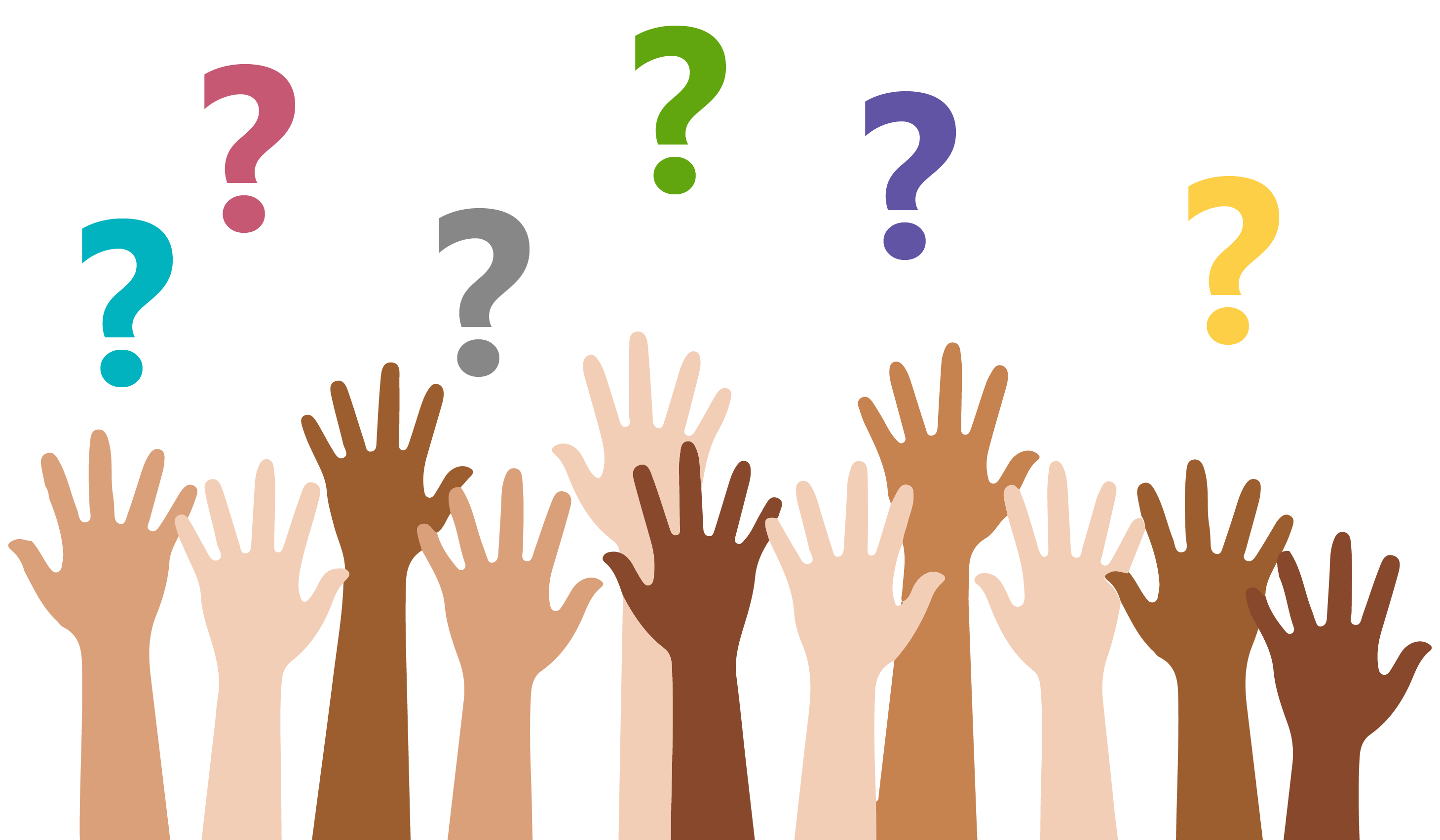 Don't Forget!
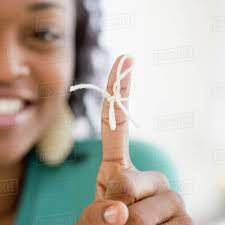 Pre-Application Conference Wrap Up Part 4
May 17th, 2:00-3:00 p.m. ET - Measuring Success & Final Q&A
Register at least 24 hours in advance at www.mbda.gov 

Agency Contact
Mrs. Nakita Chambers
MBDA Program Manager
Email: nchambers@mbda.gov
Tel: 202-482-0065
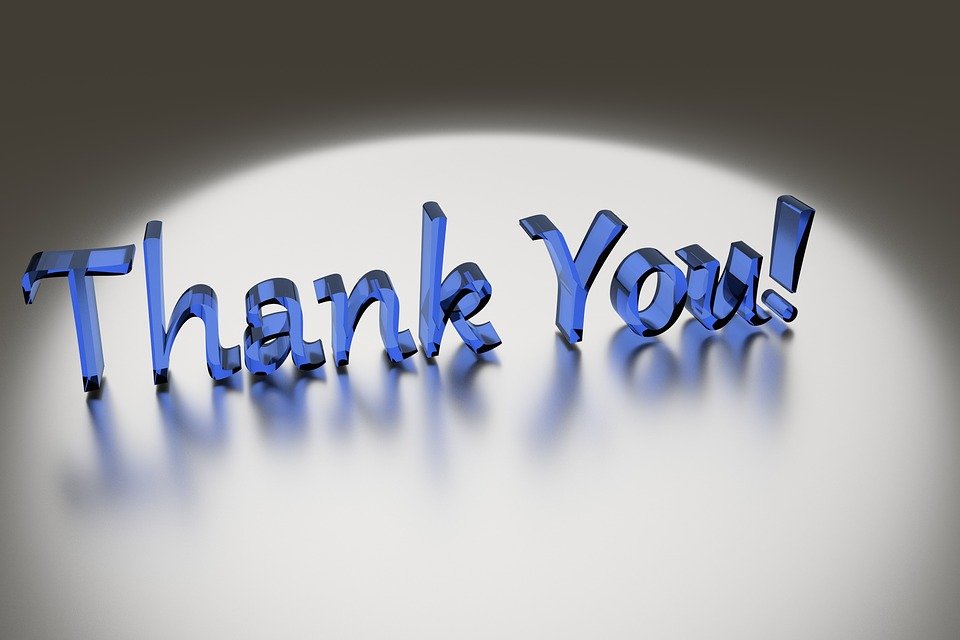 Thank you for your participation &Good luck!